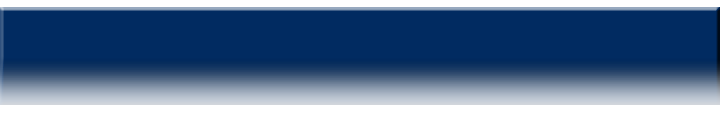 Distribution of Competences between Investigators and Prosecutors in Republic of Korea
TAIHYUNG KIM
Director for the International Criminal Investigation Department of Incheon District Prosecutors’Office
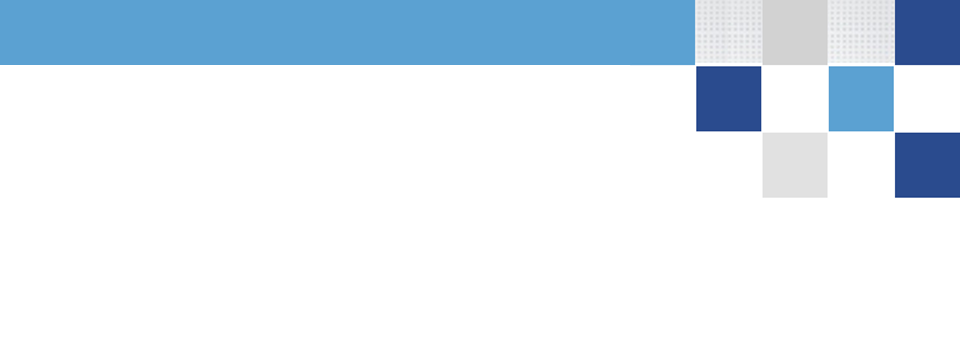 PROSECUTION SYSTEM OF ROK OF ROK
ROK has a single unified prosecution system.

- Only federal prosecutors

- No state prosecutors
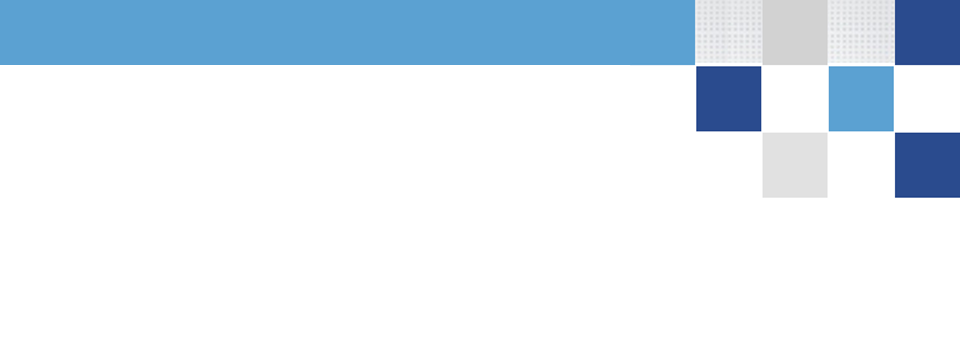 CATEGORIES OF INVESTIGATORS
PROSECUTION SYSTEM OF ROK
PROSECUTION SYSTEM OF ROK
LAW ENFORCEMENT OFFICERS FOR PROSECUTORS’ OFFICES
SPECIAL JUDICIAL POLICE OFFICERS
NATIONAL POLICE
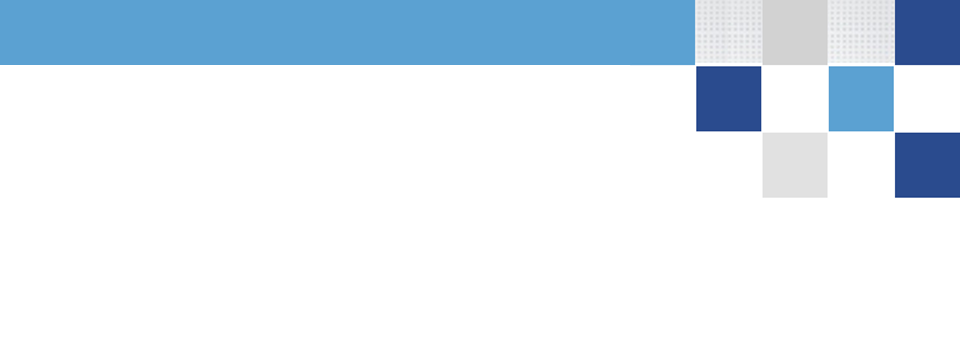 INVESTIGATORS FOR PROSECUTORS’ OFFICES
PROSECUTION SYSTEM OF ROK
As of August this year, Incheon District Prosecutors’ Office has 54 prosecutors and 298 investigators.
 * Incheon is the third largest city in ROK
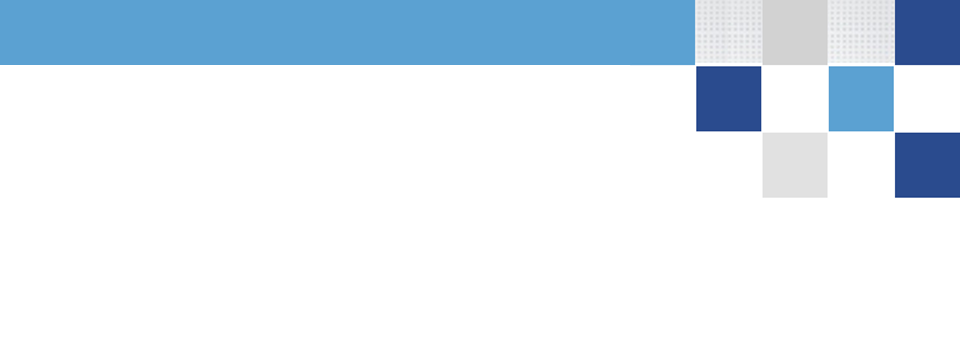 A PROSECUTOR’S WORK SPACE
PROSECUTOR
INVESTIGATOR
ADMINISTRATIVE 
OFFICER
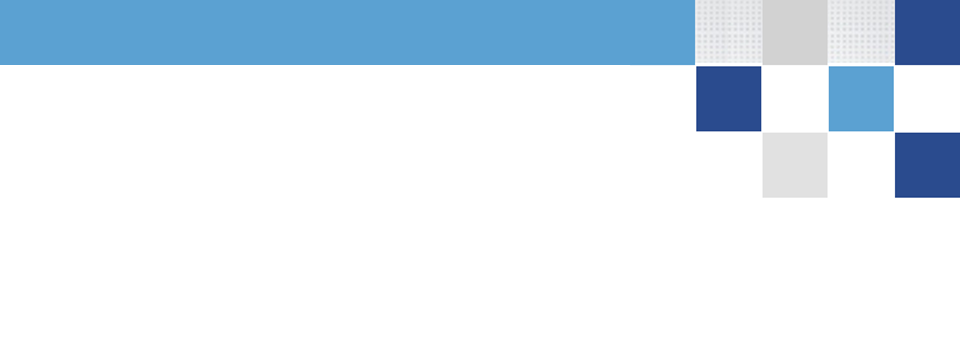 SPECIAL JUDICIAL POLICE OFFICERS(1)
Special judicial police officers belongs to
Ministry of Food and Drug Safety,
Correctional Institutions,
Customs,
Local Governments, etc.
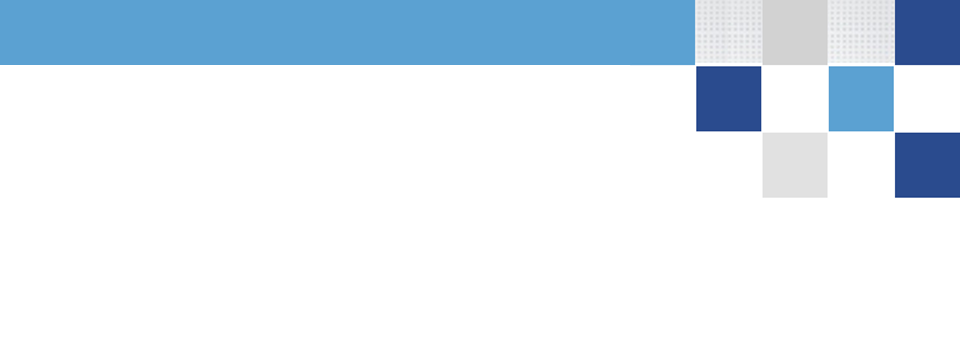 SPECIAL JUDICIAL POLICE OFFICERS(2)
Shall perform any and all investigations under the direction of a prosecutor.
Shall transfer all cases investigated to a prosecutor.
		The prosecutor reviews the cases and 			determine whether to prosecute the cases
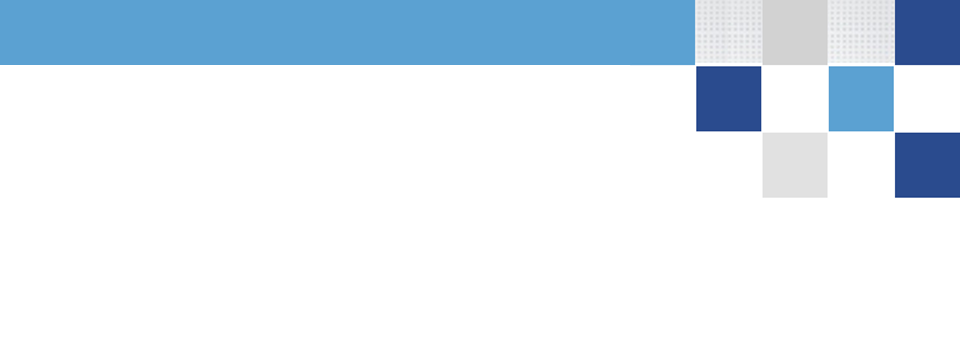 SPECIAL JUDICIAL POLICE OFFICERS
THE KOREAN NATIONAL POLICE
NP had long been obligated by laws to perform any and all investigations under the direction of a prosecutor.
BUT, a substantial shift was made in 2020 in the roles and responsibilities of the prosecutors and NP
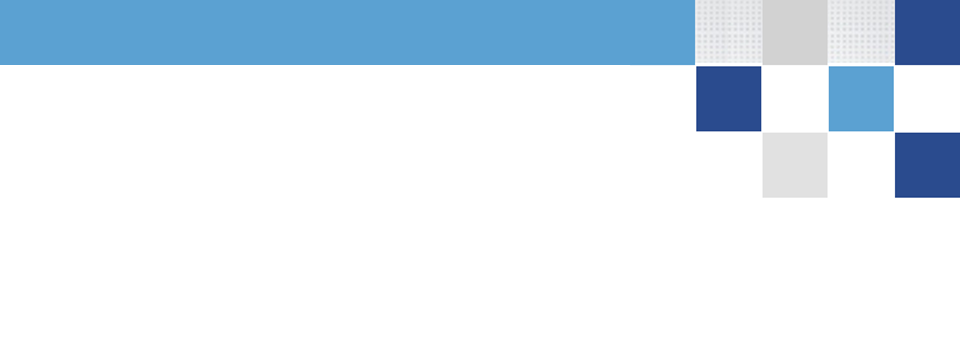 AMENDMENTS AND NEW RULES
Police officer may transfer a case to a prosecutor ONLY IF the officer determines that of the offense in the case is sufficient for public prosecution.
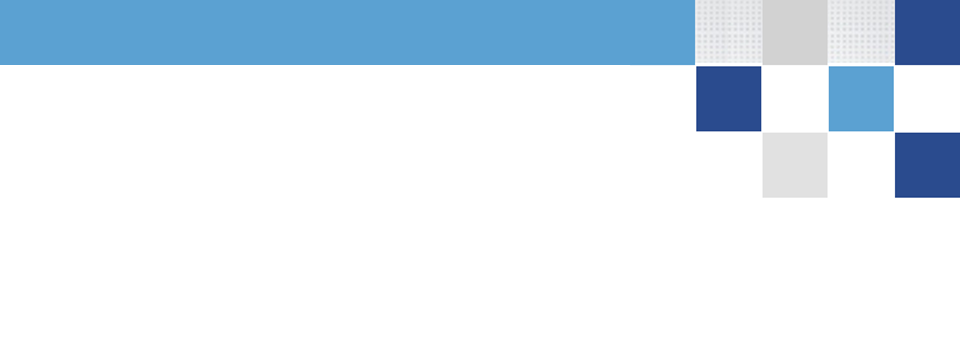 3 REMIDIES FOR PUBLIC PROSECUTORS
Request for further investigation
Request for Correction measures
Request for reinvestigation
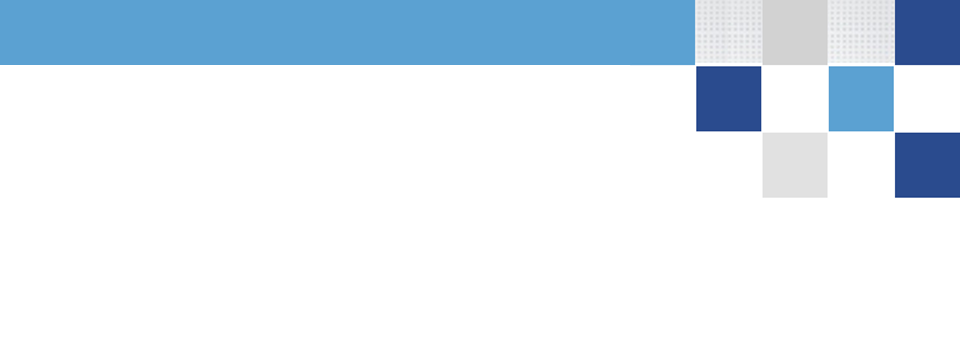 FURTHER INVESTIGATION
In case that a prosecutor determines that further investigation is necessary to prosecute the transferred case or maintain the prosecution, or request a warrant
In principle, prosecutors do not conduct further investigations with regard to the transferred case
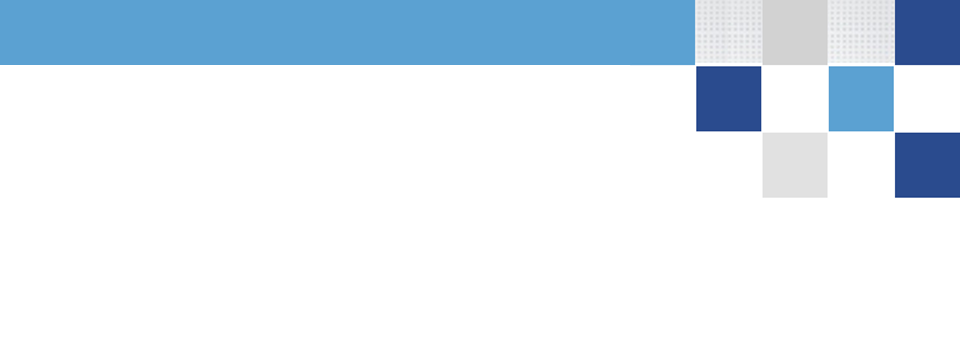 CORRECTIVE MEASURES
If any breach of statues or regulations, violation of human rights or significant abuse of investigative authority is discovered in the cases being under investigation by the NP.
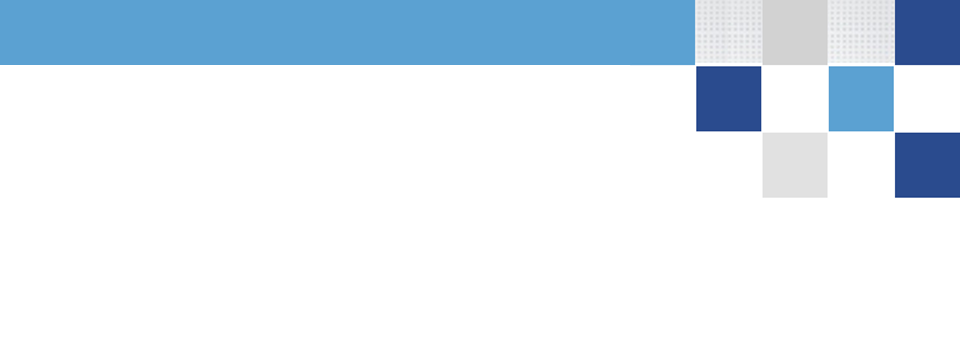 REQUEST FOR REINVESTIGATION
In case that the prosecutors decides that it is unlawful or unjust for the police officer not to transfer the case
The request shall be supported by explicit unlawfulness or injustice
The request shall be made within 90 days from the date of acceptance of the relevant documents and evidences
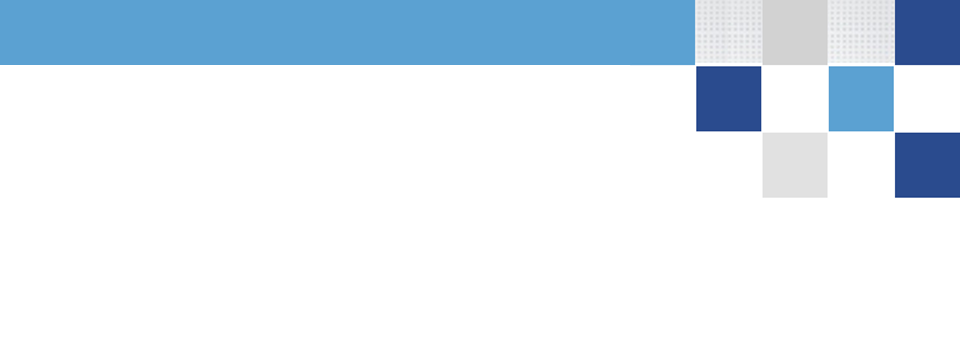 LEGAL RESTRICTIONS ON PROSECUTOR’S INVESTIGATIONS
The prosecutors are only allowed to commence investigations on significant crimes such as corruption, financial crimes, crimes involving public officials, election crimes in the defense industries, natural and man-made disasters, and crimes committed by police officers and crimes directly related to crimes transferred by police officers
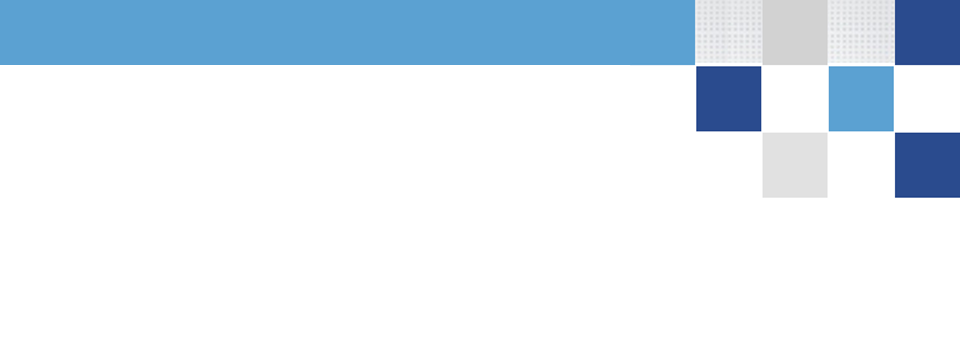 ADDITIONAL AMENDMENTS
The new Act which went into effect on September 10, 2022 precludes the prosecutors from commencing investigations into crimes involving public officials, election crimes in the defense industries, natural and man-made disasters
Only the NP can investigate those cases!
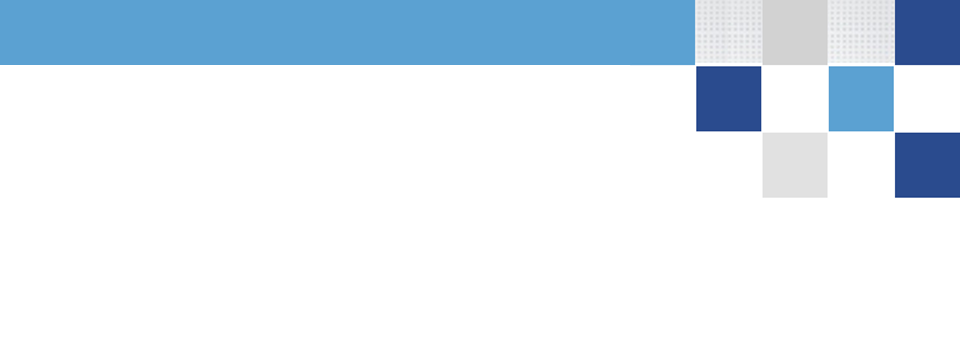 THANK YOU
TAIHYUNG KIM
delight3671@spo.go.kr
+82-32-860-4905